Yaşlı Sağlığına Kapsamlı Yaklaşım
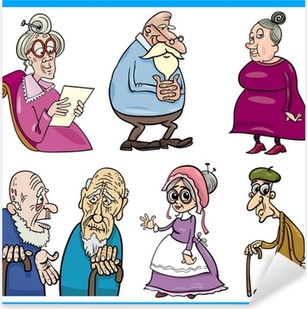 Araş. Gör. Dr. Hatice ALKAYA KOL
KTÜ Aile Hekimliği AD
02.10.2018
Amaç
Yaşlı sağlığına kapsamlı yaklaşım ile ilgili bilgi vermek
Hedefler
Yaşlanmayla gelişen fizyolojik değişiklikleri sayabilmek

Yaşlılarda periyodik muayene ve tarama testlerini sayabilmek

Yaşlılarda düşme, beslenme ve egzersiz konularında danışmanlık verebilmek
Yaşlanma Teorileri?
Yaşlanma teorileri
Programlanmış değişiklik teorileri
Genetik olarak belirlenmiş teoriler
İmmün sistem değişiklikleri

Olasılıklı teoriler 
Çevresel zarar vericilerin birikimi
Serbest radikal teorisi
Aşınma teorisi
Enflamasyon hipotezi
[Speaker Notes: İmmün sistem değ. Timusun küçülmesiyle enfeksiyonlara dirençte azalma, otoimmün hastalıklarda artış
Serbest radikal teorisi: yaşlanma kısmen serbest radikal hasarına bağlı gelişir
Aşınma teorisi: dna hasarı sonrasında yapılması beklenen onarımın hatalı veya yetersiz yapılması
Enflamasyon hip.yaşa bağlı sitokin üretiminin yaşlanmadan sorumlu olduğu kr proenfamatuar durum yaratarak hücre fonk olumsuz etkilediği]
Yaşlanma
Yaşlılık bireyin hayatında kendine özgü karakteristikleri olan özel bir dönemdir.

Genç yaşlı
65 – 74 yaş arası 

Orta yaşlı
75 – 84 yaş arası 

Yaşlı yaşlı 
85 yaş ve üstü
Yaşlanan dünya yaşlanan Türkiye
Dünya’da yaş gruplarının nüfusa oranının yıllar içindeki değişimi
2050 yılında 5 kişiden birinin 60 yaş ve üzerinde olması beklenmekte

Yaşlı nüfus da kendi içinde yaşlanmakta, 85 yaş üstü nüfus hızla artmaktadır.
[Speaker Notes: Nüfusun yaşlanması bir nüfusun yaş yapısının değişerek, yaşlı insanların payının göreceli olarak artasıdır.
Kuşkusuz bölgeler arasında farklılıklar vardır.her 5 Avrupalının biri 60 yaş ve üstünde iken, yalnızca her 20 afrikalıdan biri 60 yaş ve üstüdür.]
Yaşlanan dünya yaşlanan Türkiye
Türkiye de yıllara göre yaş piramidi projeksiyonları




2050 yılında Türkiye nüfusunda 16 milyon yaşlı olacağı öngörülmektedir.
[Speaker Notes: 2050 yılında türkiye nüfusunda 16 milyon civarında yaşlı nüfus olacağı öngörülmektedir
Öte yandan yüzyılın ortasına gelindiğinde 0-14  yaş grubu ile yaşlı nüfus arasındaki fark kapanmış görünmektedir.]
Aktif Yaşlanma
Kişi yaşlandıkça yaşam kalitesini zenginleştirmek amacı ile sağlık, yaşama katılım ve güvenlik fırsatlarının iyileştirilmesi

DSÖ  ‘Yaşlı dostu birinci basamak sağlık merkezi’ 
Birinci basamak için yaşlı sağlığı destekleme ve düzenleme rehberi
[Speaker Notes: Dsö nün geliştirdiği….rehberi bir birinci basamak sağlık merkezinin yaşlı sağlığını destekleyebilmek için nasıl düzenlenmesi gerektiğini ve  çalışanların bu konudaki eğitimlerini destekleyen araç]
Yaşlanma bir süreçtir

Sağlıklı yaşlanma; yaşlılık belirtilerinin görülmemesi değil, bireyin yaşlanma sürecine bağlı değişikliklere kolay adapte olabilmesidir.

İyi ve sağlıklı yaşlanma;
	1- Hastalık ve sakatlık olasılığının düşük olması
	2- Zihinsel ve fiziksel fonksiyonların yüksek olması
	3- Yaşama aktif bağlılık
Yaşlanmayla gelişen fizyolojik değişiklikler
Cilt
Vücut duruşu, kas iskelet sistemi
Kardiyovasküler işlev
Solunum işlevi
Nörolojik işlev
Özel duyular(görme, işitme, tat, koku)
İmmün sistem 
Gastrointestinal işlev
Renal işlev
Genitoüriner işlev
[Speaker Notes: Yaşlanmada görülen fizyolojik değişiklikler sadece yaşlanma sürecini yansıtmaz, aynı zamanda çeşitli hastalıklar ya da dış etmenlere maruz kalınan yılların etkilerini de gösterir.]
Yaşlanmayla gelişen fizyolojik değişiklikler
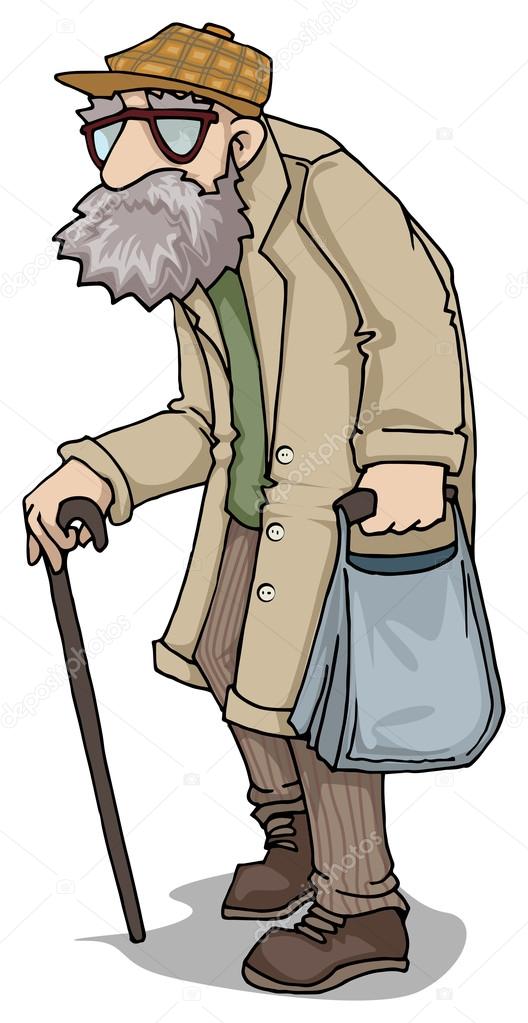 Vücut duruş ve kas iskelet işlev değişiklikleri:

Kas gücünde azalma
Egzersiz ile yavaşlatılabilir
Boyda kısalma
Vücut yağında artma, yağsız vücut ağırlığı ve toplam vücut suyunda azalma
Kemik kütlesinde kayıp ve kemik yapısında zayıflama
Osteoartrit sık
Yaşlanmayla gelişen fizyolojik değişiklikler
Kardiyovasküler işlevlerde değişiklik

Aort ve arterlerde sertleşme, elastikiyetini yitirme
Kalbin katekolaminlere yanıtında azalma
Aorttaki sertleşme sonucu sistolik kan basıncındaki artış diyastolik kan basıncından daha belirgindir.
Ortostatik hipotansiyon sık
Yaşlanmayla gelişen fizyolojik değişiklikler
Solunum işlevinde değişiklikler 

Maksimum oksijen tüketimi düşer
Akciğerin elastikiyeti azalır 
Alveol yapısı bozulur
Vital kapasite düşer
Yaşlanmayla gelişen fizyolojik değişiklikler
Gastrointestinal işlevlerde değişiklikler

Diş kaybı
Atrofik gastrite bağlı intrensek faktör salgısında azalma 
B12 vitamin emilimindeki bozukluk sonucu pernisiyöz anemi, periferik nöropati, ataksi görülebilir.
Kolon divertikülleri sıktır.
Kabızlık ( fekal impakt, megakolon, rektal prolapsus, hemoroid, laksatif alışkanlığı)
Yaşlanmayla gelişen fizyolojik değişiklikler
Nörolojik işlev değişiklikleri

Duysal-motor değişiklikler ve duysal proprioseptif iletilerin azalması 
                       ↓↓

Motor kuvvet azalır
Reaksiyon zamanı uzar ve refleksler azalır 

                      ↓↓

Denge problemi 
Temkinli hareket etme
Yaşlanmayla gelişen fizyolojik değişiklikler
Genitoüriner işlev değişikliği:

Mesane kapasitesinde azalma, idrara çıkma sıklığı artma
Elastik doku ve kaslar zayıfladıkça idrar tutamama sık 
Kadınlarda perineal yapıların atrofisi, vajinal atrofi  
Vajinal enfeksiyonlar, kaşıntılar, ağrılı cinsel birleşme 
Erkeklerde benign prostat hipertrofisi sık
Yaşlıya özgü öykü alma
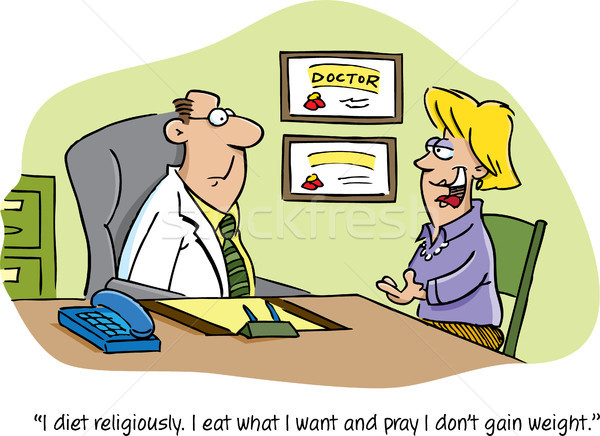 İşlev kaybı

Fiziksel ve bilişsel fonksiyon yetersizlikleri

Günlük sorunlar ve sosyal ortam
Öyküde sorulması gereken ana başlıklar
İdrar kaçırma
Cinsellik 
Egzersiz-beslenme
Kabızlık
Sigara - alkol tüketimi
Düşmeler
Uyku düzeni, uyku bozuklukları
Aile öyküsü
Sosyal destek
[Speaker Notes: İdrar kaçırma hekime bir sorun olark getirilmez hekimin sorgulaması gerekir bu şikayet azaltılabilr ve ya geri döndürülebilir
Diyabet, antihipertansifler, anti depresanlar, kalp krizi geçirme korkusu gibi sebepler cinsel işlevi etkilemktedir.
Alınacak günlük kalori kişinn hareketliliğine göre hesaplanmalı, kendi kendine beslenip beslenemediği , alışverişini yemeklerinin kendisi yapıp yapmadığı, başkalarının desteğine ihtiyaç
Barsak hareketleirnin azalması, az su tüketimi, hareketsiz yaşam kullanılan ilaçlar. Çözüm için beslenme danışmanlığı verilmsi ve gerektiginde ilaç reçete edilmesi yaşam kalitesini artırıır
Sigara değiştirlebilir kvh risk fakt olmanı yanı sıra osteoporoz ve kalça kırığına yol açtığından yaşamı kısaltmaktadır.  
Düşmeler yaşlıda yüksek mortalite ve morbidite nedenidir.
Aile yapısı sosyal durumu]
Fiziksel ve zihinsel muayene
İşlevselliğin değerlendirilmesi 
Bedensel işlev
Zihinsel işlev

Sık rastlanan kronik hastalıklar açısından değerlendirme
Kardiyovasküler hastalıklar
Kanserler
Diyabet
Osteoporoz
Fizik muayenenin yanı sıra sık kullanılan test ve ölçekler
Mini mental durum değerlendirme sorgulaması (MMDDS)
Günlük yaşam aktivite ölçeği
Enstrümental yaşam aktivite ölçeği (IADL)
Tek bacak denge testi ve get up and go testi
Snellen eşeli
Diyapazon ve fısıltı testi
[Speaker Notes: Mini mental durum muayenesi ; yer-zaman oryantasyonu,  yakın hafıza, hesap yapma, lisan 
Günlük yaşam aktivite ölçeği : 1-iş yapmak için yetersiz 2-çok bağımlı, 3-orta derecede yardıma gereksinim, 4-minimal yadıma gereksinim, 5- tamamen bağımsız . Merdiven inip çıkma, giyinme, kişisel bakım, beslenme, banyo yapma gibi aktiviteleri ne ölçüde yapabildiği 
Enstrümental yaşam aktivite ölçeği: alışveriş, ev işleri, yemek hazırlama gibi aktiviteleri bağımsız yapma oranına göre puan alır. 0(çok bağımlı)-8(bağımsız) 
Get up and go testi: kalk ve yürü testi sandalyeden kalk yürü dön ve otur . 16 saniyeden fazlaysa düşme riski var 
Fısıltı testi: hastanın arkasında bir kol mesafesi uzağında oturup fısıltıyla harf ve rakamlarda oluşan bir dizi söyler . 6 sından 3 ünü tekrar edebilirse testten gecmiş sayılır]
*http://www.ftronline.com/mini-mental-test/
[Speaker Notes: 18-23 hafif demans
<17 ciddi demans]
Mini beslenme değerlendirme ölçeği

Ağız hijyeni, eksik dişler, çürük, prekanseröz lezyonlar

Yılda bir kez diş hekimi kontrolü
Depresyon
Yale depresyon tarama testi (kendinizi sıklıkla üzgün yada kederli hissediyor musunuz)

Geriatrik depresyon ölçeği (DGÖ) (30 soru)
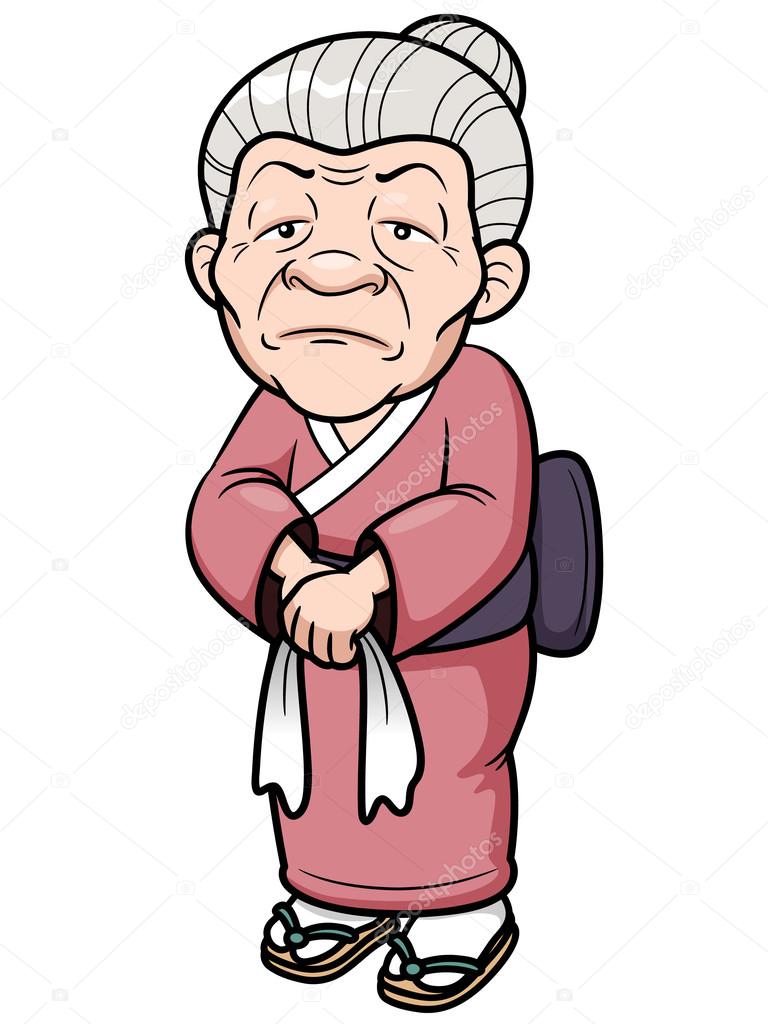 [Speaker Notes: öZellikle bakımevinde yaşayanlarda evde yaşayanlara göre sık görülür
özellikle yalnız yaşayan erkeklerde intiharla sonuçlanabilir.]
Sık rastlanan kronik hastalıklar açısından değerlendirme
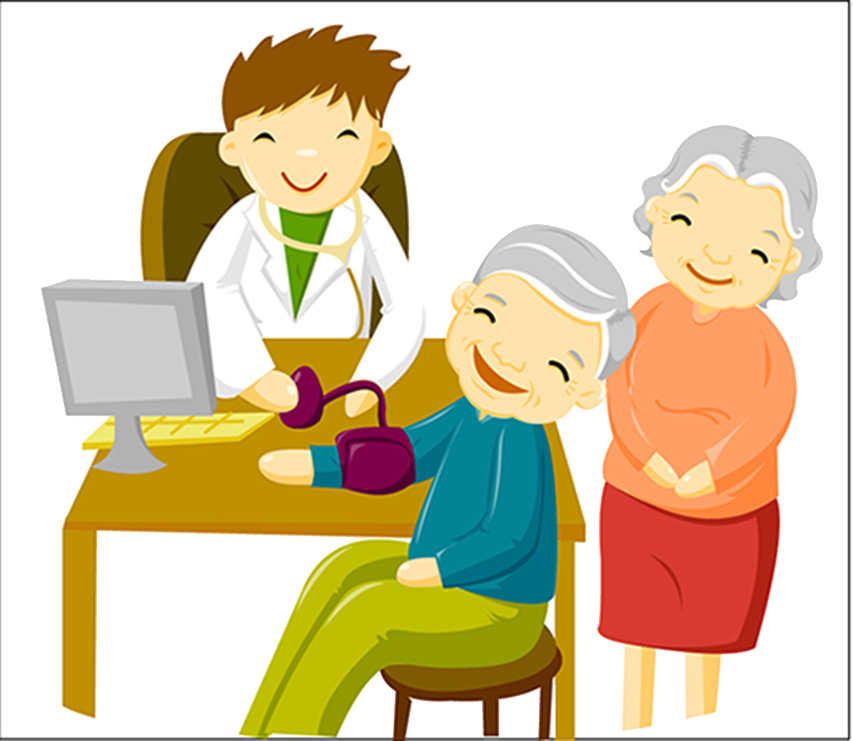 Kardiyovasküler hastalıklar:

Risk faktörleri
Yılda en az bir kez kan basıncı ölçümü

EKG : özellikle sigara içenler, HT, DM, periferik damar hastalığı olanlarda düzenli tarama
[Speaker Notes: Değiştirilebillir risk faktörleri ht, sigara, hiperkolesterolemi , hareketsizlik, diyabet ve obezite bunlar sorgulanmalı]
Sık rastlanan kronik hastalıklar açısından değerlendirme
USG ile abdominal aort anevrizması taraması:

Sigara içen ya da içmiş olan, 65 – 75 yaş arası erkeklerin USG ile bir kez abdominal aort anevrizması açısından değerlendirilmesi önerilir
                                                     

Atriyal fibrilasyon:

Asemptomatik olgular, nabız muayenesi ile ve nabzın aritmik bulunması halinde EKG ile saptanırlar.
AF  ye bağlı tromboembolizmden korunmada varfarin kullanılır
INR düzeyi 2-3
Sık rastlanan kronik hastalıklar açısından değerlendirme
Diabetes mellitus:

45 yaşından itibaren, 3 yılda bir
BKI≥25 kg/m2 + risk gruplarından birinde olanların daha erken yaşta daha sık
Sık rastlanan kronik hastalıklar açısından değerlendirme
Osteoporoz 

Kadınlarda 
65 yaş ve üzeri rutin tarama, en az bir kez DEXA ölçümü önerilir
Risk faktörü varsa 60 yaş ve üzeri 
( ailede osteoporoz ve osteoporoza bağlı kırık, sigara, kortizon kullanımı, hareketsizlik, düşük kalsiyum alımı, düşük BKI, 45 yaşından önce menopoz) 

Erkeklerde 
Risk faktörü varsa 70 yaş ve üzerinde en az bir kez DEXA ölçümü önerilir
Sık rastlanan kronik hastalıklar açısından değerlendirme
Osteoporoz
65 yaş üstü yılda bir biyokimyasal test ( iyonize kalsiyum, tam kan sayımı kreatinin, alkalen fosfataz, TSH, 25-hidroksivitamin D ölçümleri)
Koruyucu tedavi; düzenli egzersiz, düşmelerin önlenmesi, kilo kontrolü, kalsiyum ve D vitamini
Sık rastlanan kronik hastalıklar açısından değerlendirme
Kanserler 
Akciğer kanseri:

Kişi sigara içiyorsa bırakılması yönünde danışmanlık ve destek verilmeli
Direk grafi ya da balgam sitolojisiyle tarama yapılması önerilmemekte
Sık rastlanan kronik hastalıklar açısından değerlendirme
Kanserler 
Meme kanseri:

40- 69 yaş arası kadınlara

Yılda bir hekim tarafından klinik muayene
İki yılda bir mamografi yapılması
Sık rastlanan kronik hastalıklar açısından değerlendirmeKanserlerMide kanseri
Korunma
Sağlıklı beslenme 
Tütün kullanımının bırakılması 
Varsa Hp enf tedavisi
Gastrit bulgusu olanlardan risk altındakilerin endoskopik olarak incelenmesi
Erken tanı için Hp taraması yapılması
Risk Faktörleri
Helicobacter pylori enfeksiyonu
Ailede mide kanseri öyküsü
A kan grubu 
Meyve sebzenin az tüketilmesi
Tuzlu, tütsülenmiş hazır gıdalar
Sigara- alkol
Obezite
Sık rastlanan kronik hastalıklar açısından değerlendirme
Kanserler 
Serviks kanseri:

Pap smear

65 yaşından sonra, yakın zamanda yapılmış olan smearleri normal olan ve uterusu kanser dışı nedenlerle alınmış olan kadınlara tarama önerilmez
[Speaker Notes: Pap smear testi yaptırıp yaptırmadığı sorgulanmalı, yapılmadıysa smear testi yapılmalıdır.]
Sık rastlanan kronik hastalıklar açısından değerlendirme
Kanserler 
Kolorektal kanser:

50 yaşında başlamak 70 yaşında bitmek üzere yıllık tarama (GGK)
Tüm testler negatif dahi olsa 10 yılda bir kolonoskopi 

Son iki testi negatif olan 70 yaş üzerine taramaya son verilmesi

Birinci derece akrabalarında erken yaşta kolorektal kanser, adenomatöz polip çıkan bireylerde akrabalarında kanser çıkış yaşından 5 yıl önce tarama
Sık rastlanan kronik hastalıklar açısından değerlendirme
Kanserler
Prostat kanseri:

Ailesinde prostat kanseri olanlarda 40 yaşından itibaren,

Ailesinde prostat kanseri olmayanlarda 50 yaşından itibaren  en az 10 yıllık yaşam beklentisi olan hastaya, prostat kanseri tarama yöntemleri ve tedavisi hakkında bilgi verilmeli

Yıllık taramalar için hasta ile hekim ortak karar
[Speaker Notes: Digital rektal muayene, kanda psa bakıması, transrektal usg]
Koruyucu hekimlik uygulamaları
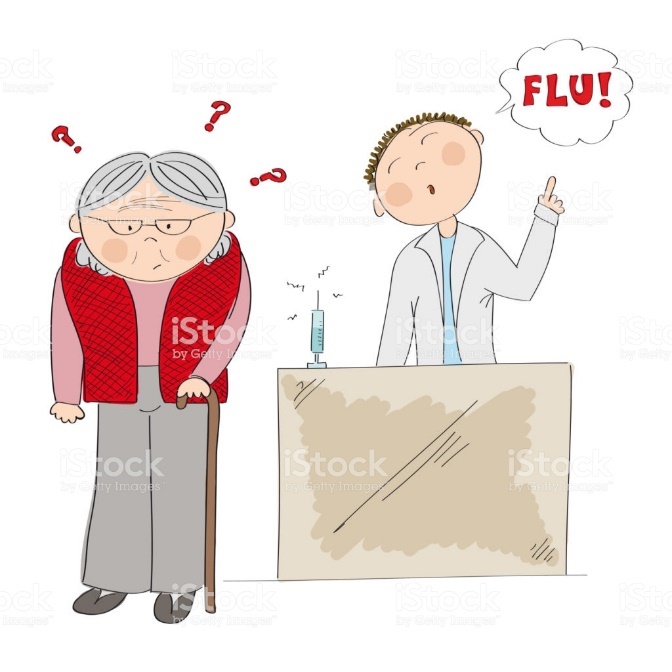 Aşılar

İnfluenza aşısı:
Bakım evinde kalan yaşlı ve engelliler
Bakım evinde kalmayan ama bir ya da daha fazla kronik kardiyovasküler, pulmoner, metabolik ya da renal hastalığı olan ya da bağışıklığı baskılanmış yaşlılar
Ulusal tıbbi risk sınırı kabul edilen yaşın üzerinde olanlar (pek çok ülkede 65 yaş)
Bu risk gruplarından olan kişilerin bakımı ile uğraşan ya da onlarla aynı evi- ortamı paylaşan kişiler
Her yıl ekim - kasım aylarında gribe karşı aşılanması önerilir
Koruyucu hekimlik uygulamaları
Aşılar
Pnömokok aşısı:

65 yaş ve üzeri hastalara en az bir kez 
6 yıl sonra ikinci bir doz aşı gerekenler
Kronik kalp ve akciğer hastalığı, kronik böbrek yetmezliği, diyabet, fonksiyonel ya da anatomik asplenisi olanlar ve bağışıklık sistemi baskılanmış olanlar
Polisakkarid aşı, tekrarlanması gerek
Konjuge aşı tek doz bağışıklığı sağlamakta
Koruyucu hekimlik uygulamaları
Aşılar

Difteri tetanoz aşısı

Her 10 yılda 1
Koruyucu hekimlik uygulamaları
Sigaranın bırakılması

Sigara değiştirilebilir kardiyovasküler risk faktörlerinden biri olmanın yanı sıra osteoporoz ve kalça kırığına yok açmaktadır. 

Her başvuran bireyin sigara içip içmediği sorgulanmalı (A kanıt düzeyi)

İçiyorsa sigarayı bırakması yönünde danışmanlık ve tedavi verilmelidir.
Koruyucu hekimlik uygulamaları
Düşmelerin önlenmesi:

Yaşlılarda kazaya bağlı ölümlerin en önemli sebebi !!!

Birden fazla neden

Önlenebilir 

Düşmeleri önlemede alınabilecek çevresel önlemler, yapılabilecek değişiklikler konusunda bireyin kendisi ve yakını  bilgilendirilmelidir.
Koruyucu hekimlik uygulamaları
Düşme riskinin değerlendirilmesi;

Tinetti denge ve yürüyüş değerlendirmesi ölçeği

Get up and go testi (kalkıp yürüme testi)
[Speaker Notes: Tinetti testi; çeşitli denge ve yürüme sorularından oluşur . Sandalyeden kalkma, dik durma , göz kapalı dik durma, sternumu dürtmek, 360 derece dönmek, tek bacak üstünde durmak , adım uzunluğu adım genişliği, yürüme hattında sapma değerlendirlir puan verilir 
Sandalyeden oturur pozisyondan ayağa kalkması 10 adım – 3 metre yürümesi ve tekrar yerine oturması gözlemlenir. Zaman da tutulur, 16 sn den uzun olması düşme olasılığını işaret eder.]
Koruyucu hekimlik uygulamaları
Düşme riski
Dış faktörler 
Kaygan yüzeyler, halı, kilim, engeller, yetersiz aydınlatma, alçak sandalye/koltuk, tutacakların olmaması

Kişiye ait nedenler 
Yürüyüş ve denge bozuklukları, güçsüzlük, eklem kısıtlılıkları, ayak sorunları, vertigo, postürel hipotansiyon, görme bozuklukları, mss bozuklukları, bilişsel bozukluk

Kullandığı ilaçlar 
Sedatif , hipnotik ilaçlar, anksiyolitikler, trisiklik antidepresanlar, antihipertansifler, hipoglisemik ajanlar
Koruyucu hekimlik uygulamaları
Düşmeleri önlemek için alınması gereken çevresel önlemler-1

Kaygan kilimlerin kaldırılması, halıların yere sabitlenmesi
Eşyaların fazla ve sıkışık yerleştirilmiş olmaması,
Yerdeki alçak nesne ve mobilyanın kaldırılması
Yerdeki kabloların kaldırılması
Yeterli ışıklandırma sağlanması
Koruyucu hekimlik uygulamaları
Düşmeleri önlemek için alınması gereken çevresel önlemler-2

Merdivenlerde halı varsa sabitlenmesi, merdiven kenarlarında tırabzan olması
Yer temizliğinde kaygan malzeme ve cila kullanılmaması
Banyolara tutacak yerleştirilmesi
Küvet ve duşta kayganlığı önleyici paspas yerleştirilmesi
Tuvaletin yükseltilmesi
Evin giriş ve merdivenlerinde çatlak ya da düzensizlikler varsa düzeltilmesi
Koruyucu hekimlik uygulamaları
Beslenme:

Kalori ihtiyacı azalmıştır.
Dengeli beslenme 
%25-30 yağ
%50-60 karbonhidrat

Diyabet, hipertansiyon, kardiyovasküler hastalıklar açısından beslenme danışmanlığı
Koruyucu hekimlik uygulamaları
Beslenme
Öğün sayısının artırılması, her öğünde yenen miktarın azaltılması.

Yiyeceklerin öğünlere dengeli olarak dağıtılmasıyla sindirim güçlükleri önlenir.

Mevsimine uygun

Her gün her grup yiyecekten(süt ve süt ürünleri, et, yumurta, kurubaklagil ve yağlı tohumlar, sebze ve meyveler, ekmek ve  tahıllar) tüketmek çok önemlidir
Koruyucu hekimlik uygulamaları
Beslenme
Su tüketiminin desteklenmesi

Posa (20-30 gram /gün)

Kalsiyum ve D vitamini;

Yetişkinler yaşlandıkça kalsiyum gereksinimi artar
Elli yaşın  üzerindeki kadın ve erkekler için yeterli kalsiyum alımı 1200 mg/gün
Koruyucu hekimlik uygulamaları
Beslenme
Yaşlılarda hafif ve orta düzey obezitenin önemi belirsizdir.

Kişiye göre değerlendirme yapılmalıdır.

70 yaşın altında ve ideal vücut ağırlığının % 20  üzerinde olan hastalara ölçülü ve tedbirli kilo kaybı önerilmelidir.

70 yaşın üzerindeki hastalarda eğer dengeli bir diyetle tıbbi durum belirgin olarak düzelecekse kilo kaybı önerilmelidir.
Koruyucu hekimlik uygulamaları
Sağlıklı yaşlanma ve egzersiz 

Aktif bir yaşam süren ve  düzenli egzersiz yapan bir kişi kendisinden 15-20 yaş daha küçük bir kişiden daha sağlıklı ve aktif bir yaşlılık dönemi geçirebilir.

Fiziksel etkinlik programına başlamak için hiç kimse çok yaşlı değildir.

İlerleyen yaşlarda fiziksel aktivite ve sağlık konularında yapılan bir metaanalizde, fiziksel aktivitenin en büyük oranda 
Özgüven 
Dayanıklılığın ve fonksiyonel kapasitenin iyileşmesini
Kardiyovasküler durumun iyileşmesi
Sağlığa olumlu yönde etki sağladığı
Koruyucu hekimlik uygulamaları
Sağlıklı yaşlanma ve egzersiz 

Egzersizi nispeten sedanter yaşam süren yaşlılarda ;
Düşük seviyeden başlatıp yavaş yavaş ilerlemek önemlidir.
Markete kadar yürümek veya bahçe işiyle uğraşmak gibi aktiviteleri günlük yaşam içine sığdırmak

Amaç kişinin aktiviteden birkaç saat sonra tatlı yorgunluk hissetmesini sağlamak ve istenilen zindeliğe ulaşana kadar aktivitenin yavaş yavaş artırılmasıdır
[Speaker Notes: .]
Koruyucu hekimlik uygulamaları
Sağlıklı yaşlanma ve egzersiz

Yıllardan beri düzenli egzersiz yapan yaşlılar, spor yaşamlarını alıştıkları şekilde devam ettirebilirler.
 Fakat her yıl tıbbi kontrolden geçmeleri gerekir

Düzenli egzersiz yapmayan yaşlılar herhangi bir spora veya düzenli antrenmana başlamadan önce bir spor hekimi tarafından muayene edilmelidirler
Koruyucu hekimlik uygulamaları
Yaşlılar için egzersiz önerileri? 

Isınma

Aktif soğuma

Programları yavaş yavaş artırma

Aerobik dayanıklılık, kuvvet, esneklik, denge ve koordinasyon özellikleri

Kas artırma, iyi bir koordinasyon ve esneklik kazanma üzerinde durulmalıdır.
[Speaker Notes: Her fiziksel antrenman ısınma ile başlamalıdır
Antrenmandan sonra en az 10 dk süreli aktif soğuma yapılmalıdır (örneğin, 30- 40 dk lık bir egzersizin son 5 dk lık kısmı giderek yavaşlayan bir tempoda bitirilebilir ve arkasından germe yapılabilir)]
Koruyucu hekimlik uygulamaları
Yaşlılar için egzersiz önerileri 

Birey ne kadar yaşlı ise anaerobik egzersizden o kadar kaçınılmalıdır. (ağırlık kaldırma, zıplama)

Ani hareketlerden ve büyük ağırlıklardan kaçınılmalıdır.

Yalnız olmama
[Speaker Notes: Yaşlılar için egzersizde göz önünde tutulması gereken bir kural da şudur; Birey ne kadar yaşlı ise anaerobik egzersizden o kadar kaçınılmalıdır.100 m, 200 m koşu ve 400 m orta mesafe koşuları yaşlılar için tehlikelidir.bu egzersizlerin sağlık için önemi de yoktur ve yaşlılar için risk faktörüdür]
Koruyucu hekimlik uygulamaları
Kardiyovasküler egzersiz


Yürüyüş , yüzme, bisiklet
[Speaker Notes: Yürüyüş yaşlılar için en önemli faydalı egzersizdir.
Egzersizin programı, şiddeti kişiye özel olmalıdır.
Yürüyüş yaparken yanındaki kişiyle rahatlıkla konuşabilir bir tempoda yürümesi önerilerek kişinin kendi temposunu belirlemesi sağlanabilir.
Yeni egzersize başlayanlar haftada en az 3 gün en fazla 5 gün yürümeli 7 gün yürünmememlidir. Yürüyüş süreleri en az 30 dk olmalıdır.]
Koruyucu hekimlik uygulamaları
Kuvvet egzersizleri

Kas güçsüzlüğünü önlemesi ve denge özelliğini desteklemesi nedeniyle düşme riski azalır 
Kademeli yükseltilmeli
Hareket sayıları 10-15 tekrar olmalı, haftada en az iki kez yapılmalıdır
Dumbbel, su şişeleri , tüp lastik, enli lastik, havlu veya kum torbaları kullanılabilir.
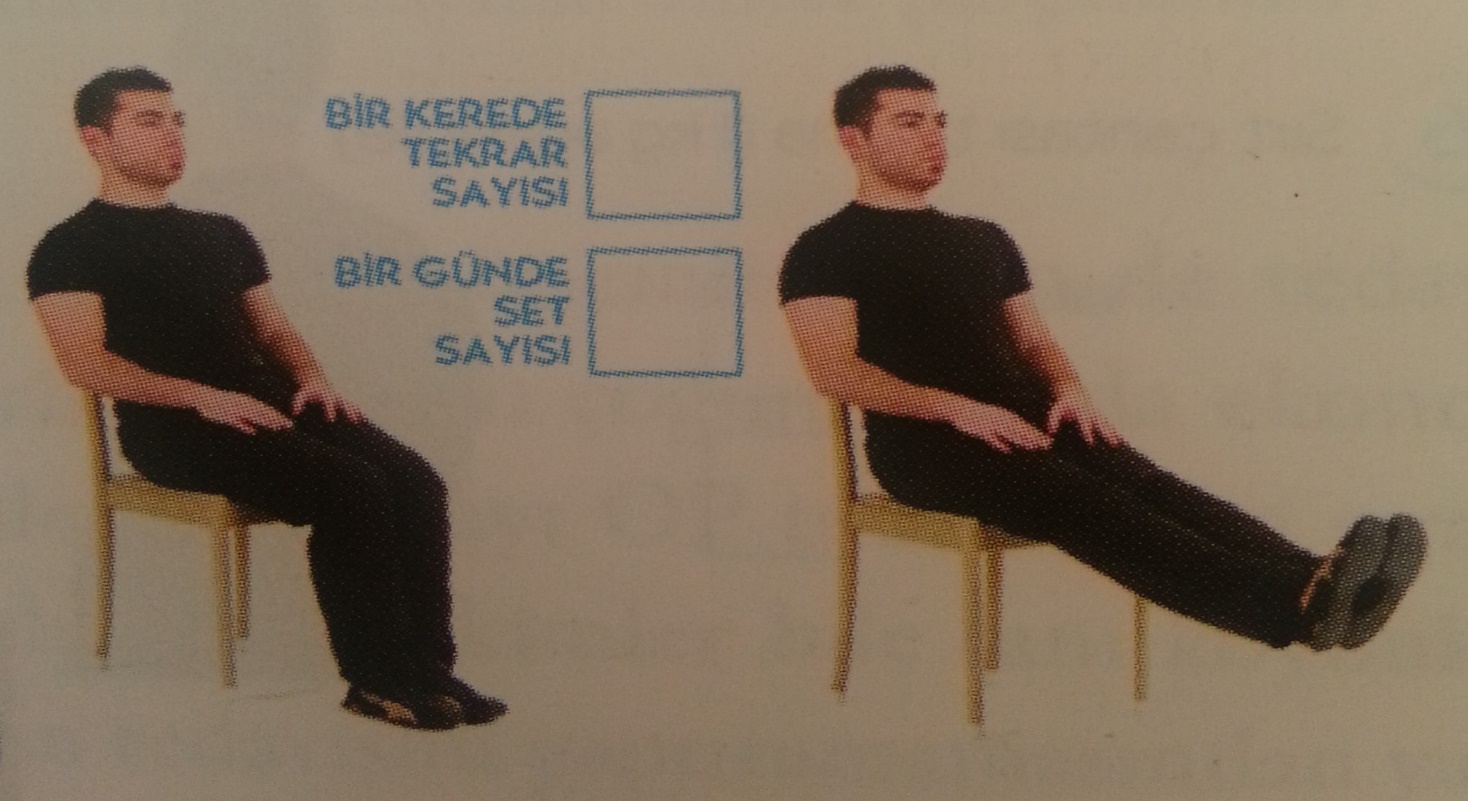 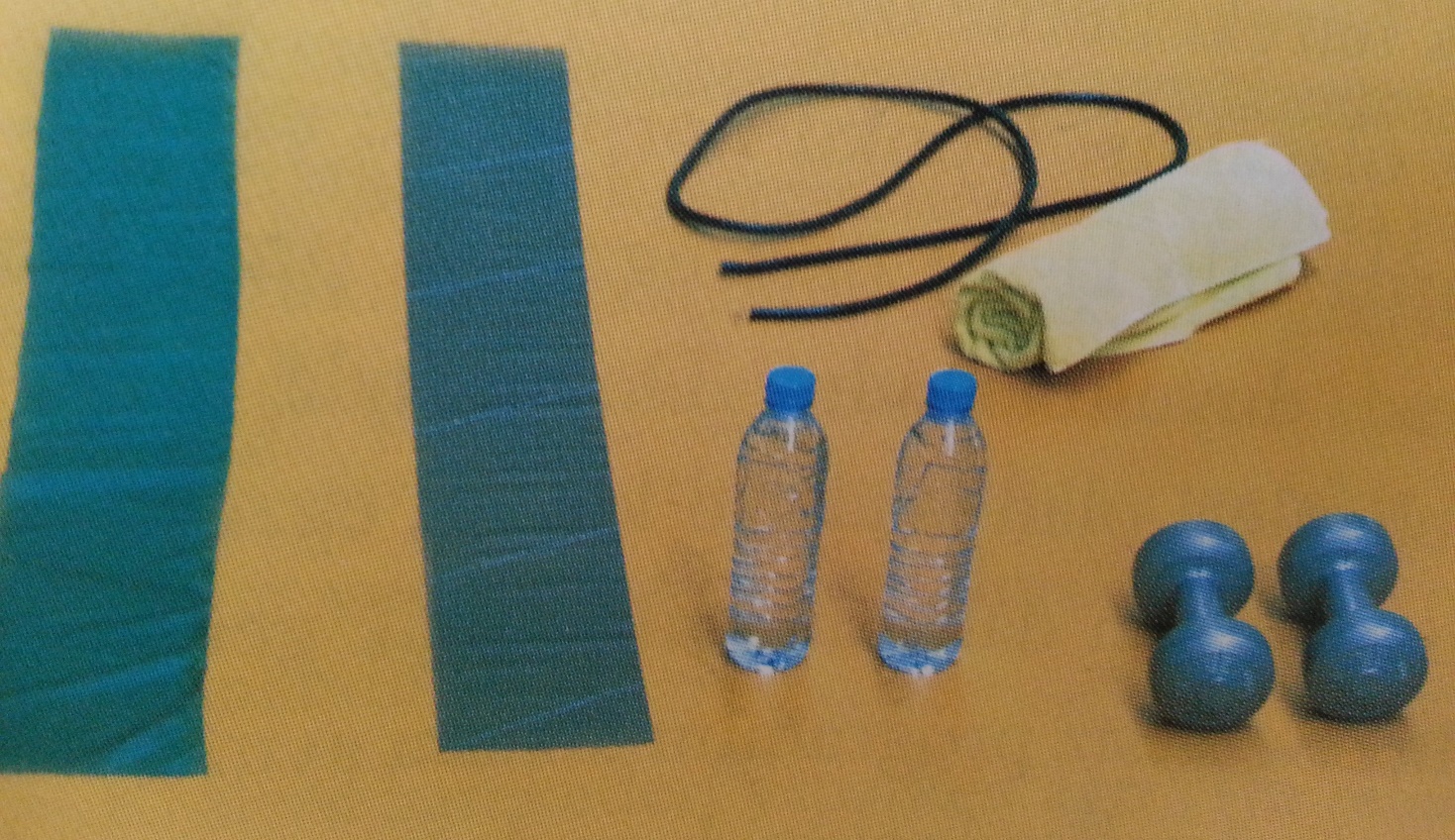 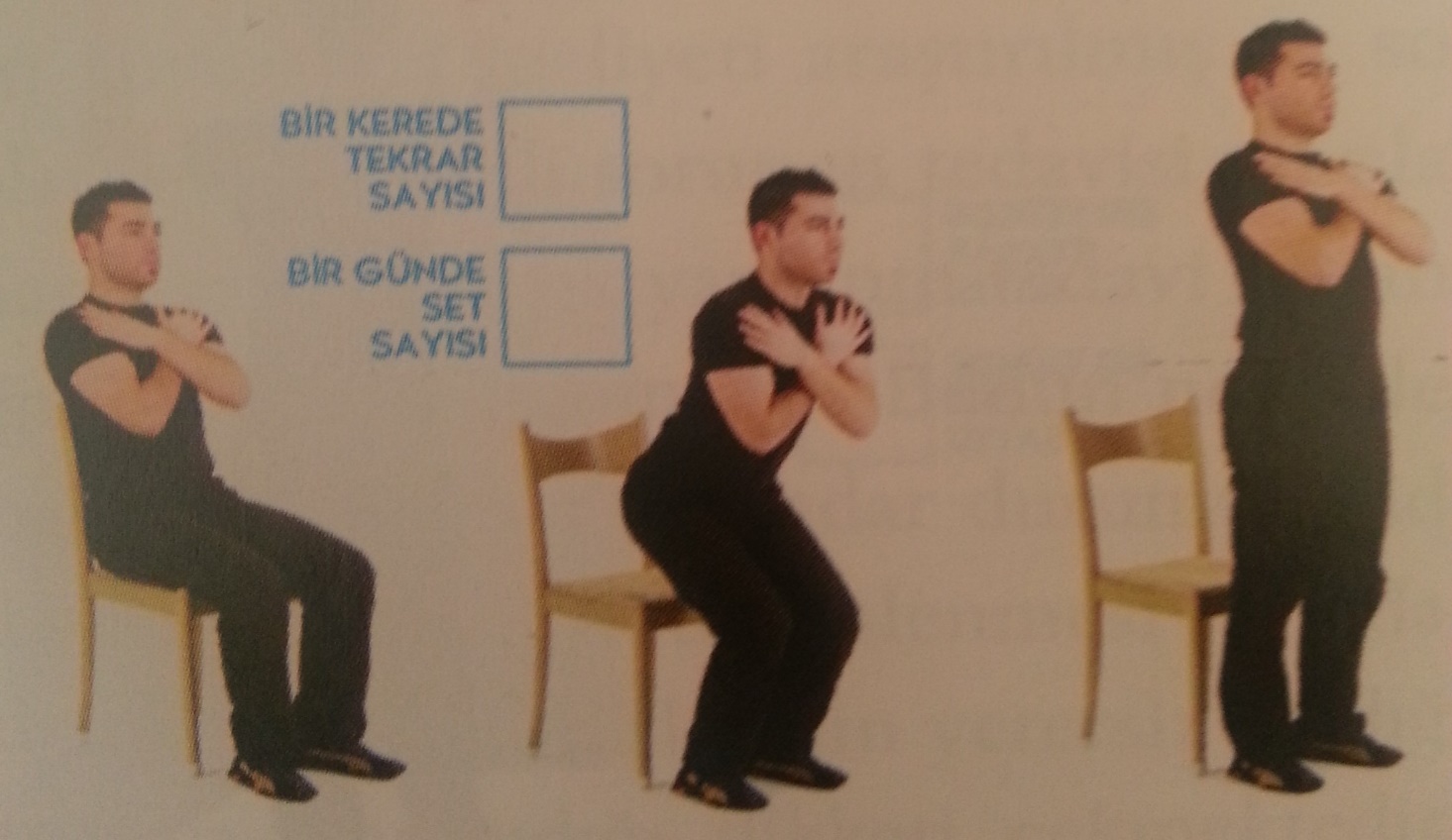 [Speaker Notes: Kuvvet egzersizlerinde çeşitli materyaller kullanabiliriz
Kuvvet egzersizleri için bildiğimiz birçok hareketi kullanabiliriz ancak hareketlerde kişiye özel değişikliklere ihtiyaç olabilir.]
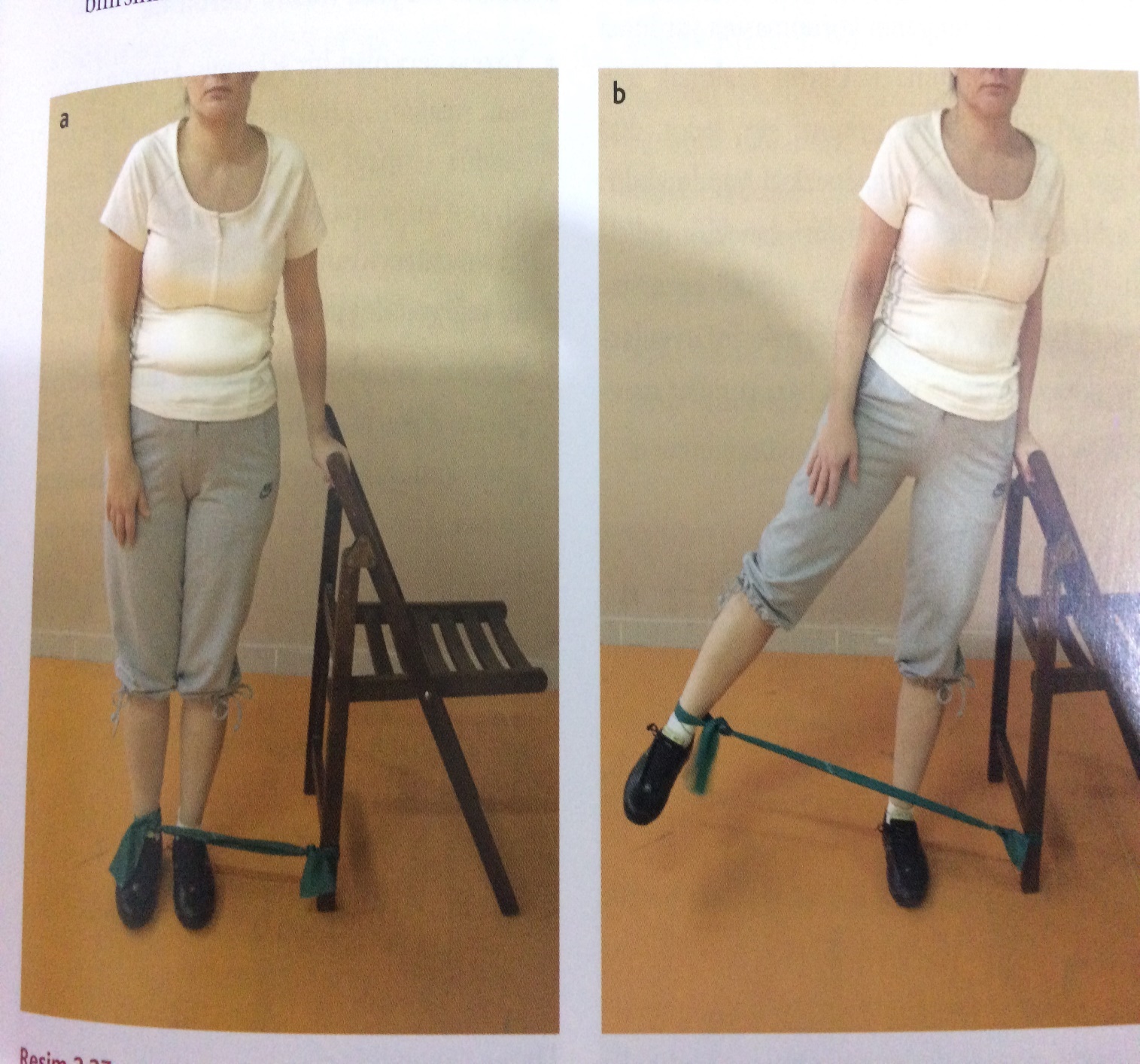 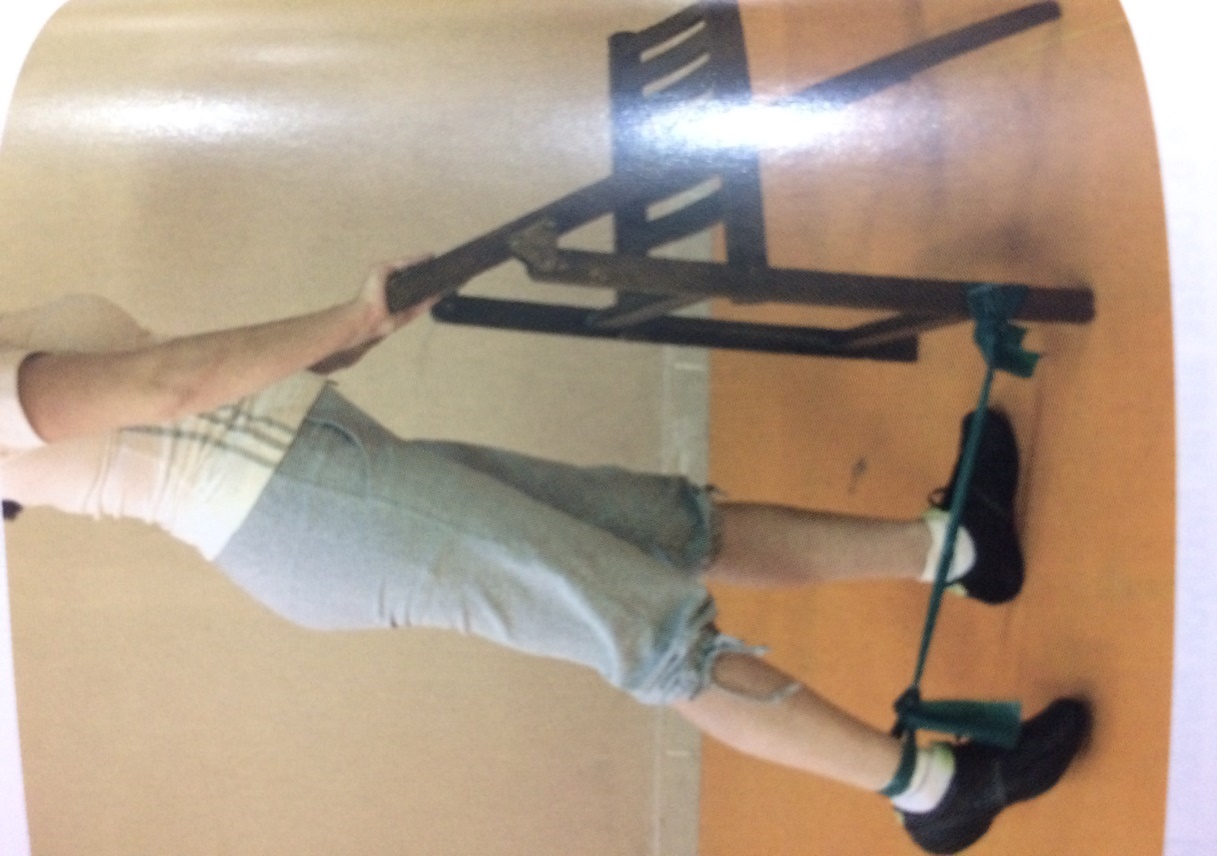 [Speaker Notes: kuvvet]
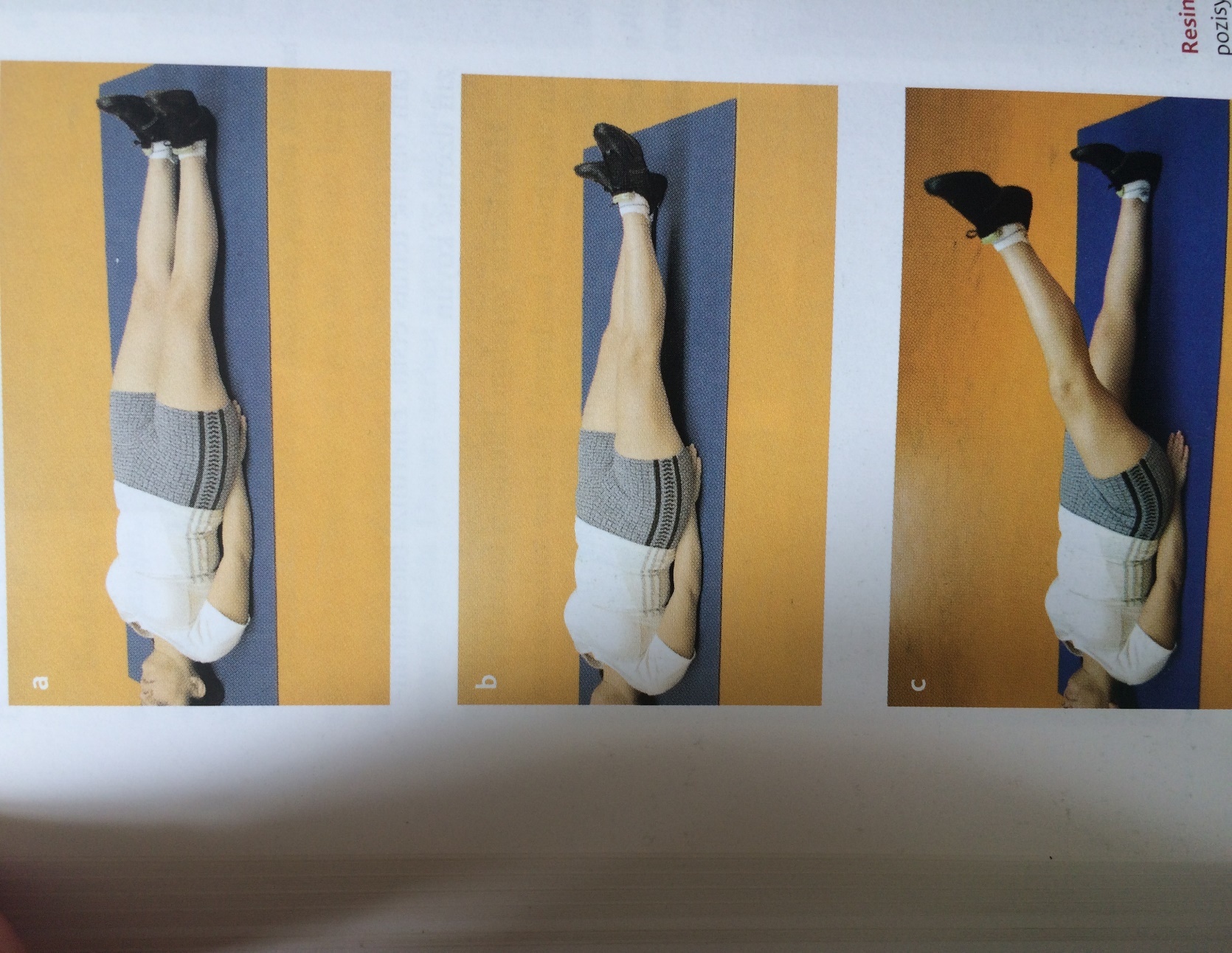 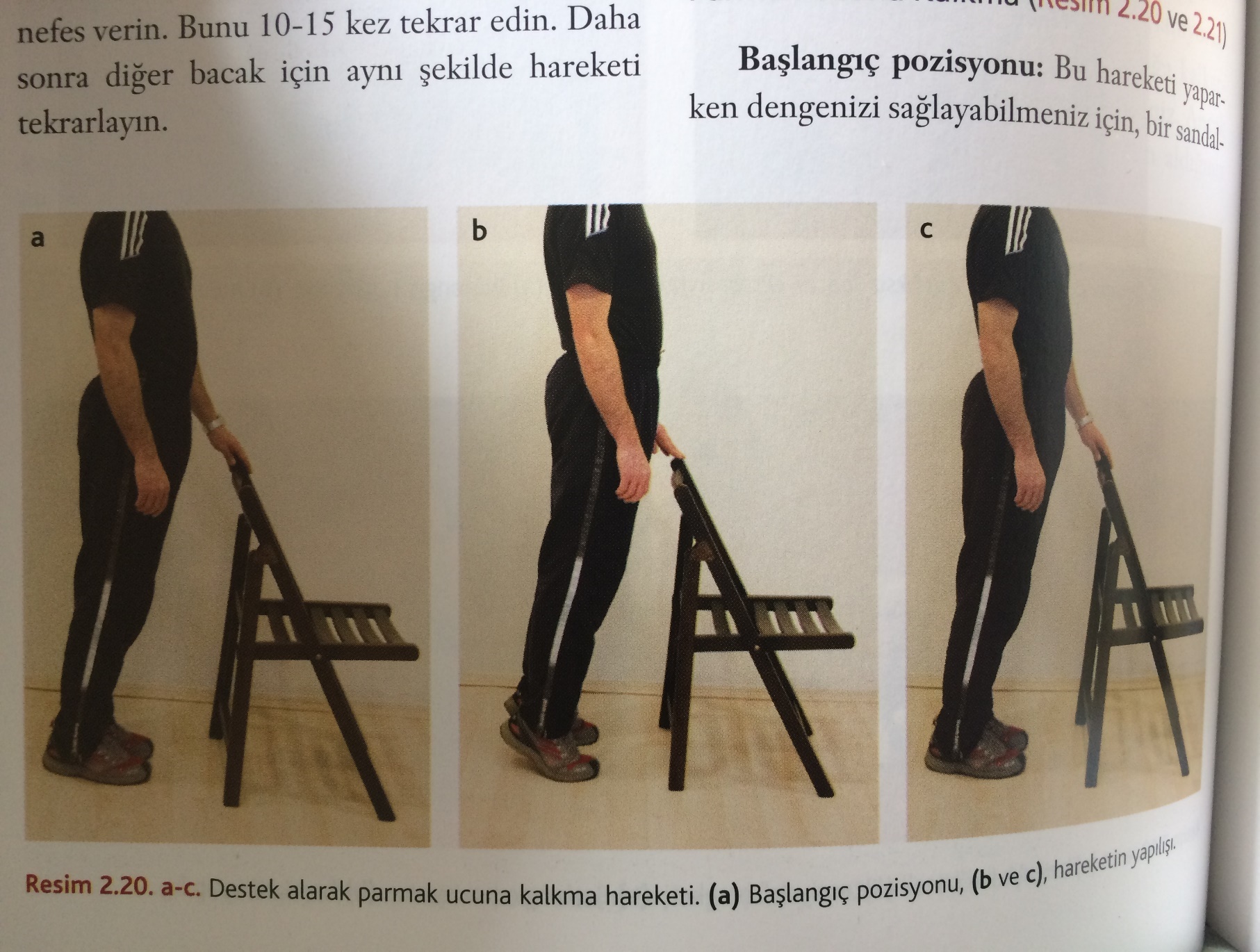 [Speaker Notes: kuvvet]
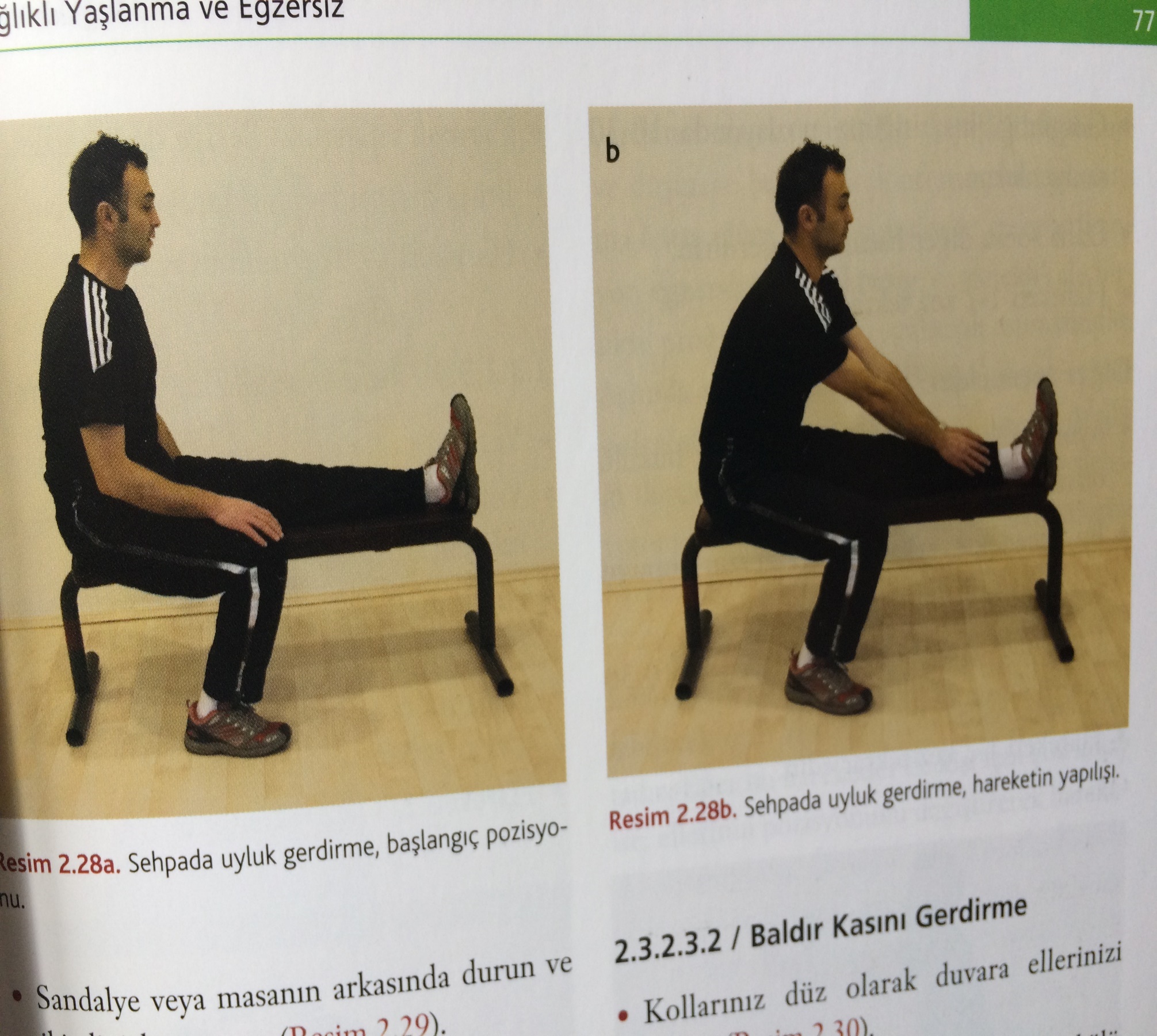 [Speaker Notes: Esneme]
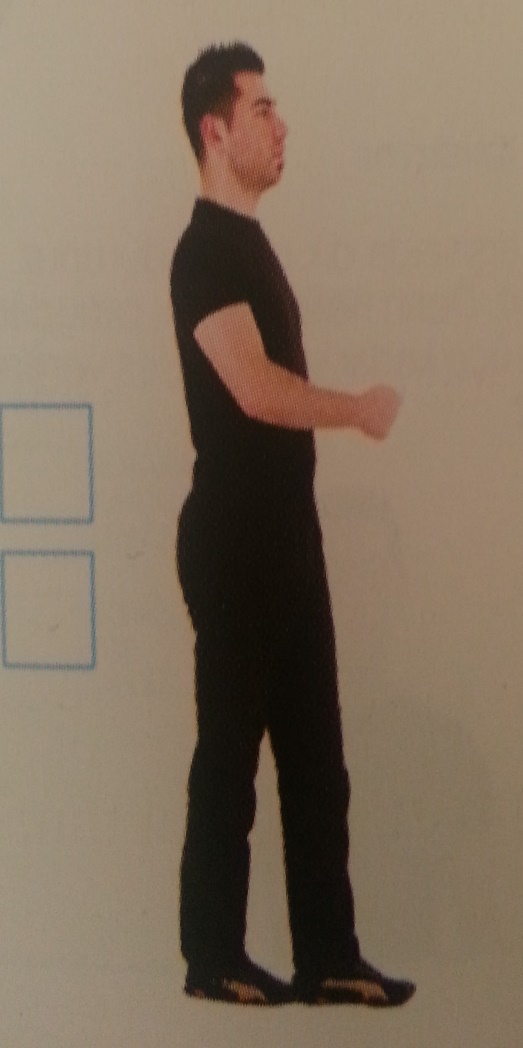 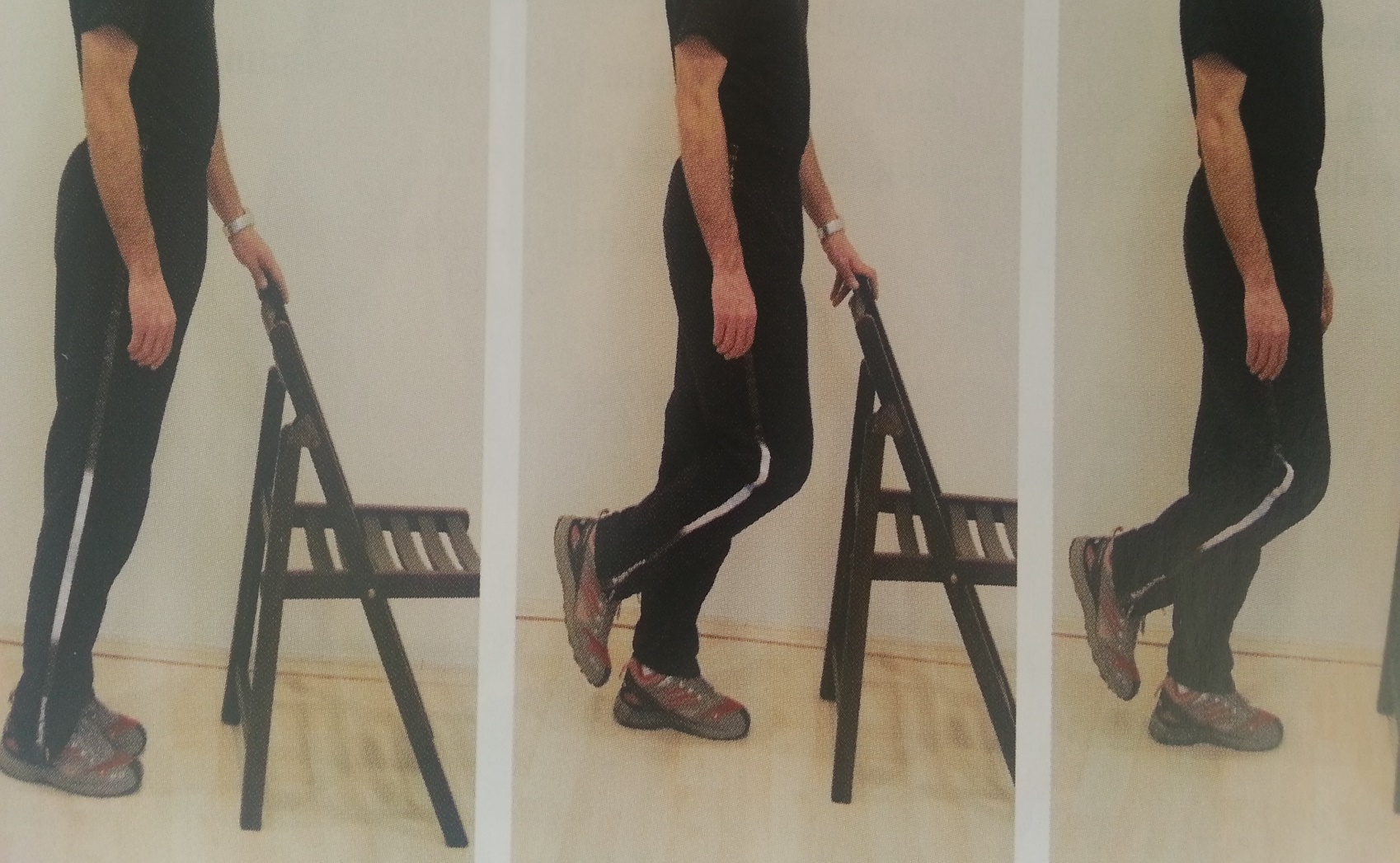 [Speaker Notes: Denge ve koordinasyon hareketi]
Koruyucu hekimlik uygulamaları
Kemoproflaksi

Aspirin kullanımı:
Miyokard infarktüsünü önleme potansiyeli, gastrointestinal kanamaya sebep olma ihtimalinden daha fazla olması halinde 45-79 yaşları arasında erkeklerde kullanılması önerilir.

Kadınlarda ise, iskemik inmeleri önleme açısından potansiyel faydası gastrointestinal kanama yapma riskinden daha fazlaysa 55 – 79 yaş arasında  kullanımı önerilir.

80 yaş üzerinde kanıt yok
Koruyucu hekimlik uygulamaları
Vitamin mineral desteği :

Osteporozun önlenmesi açısından yeterli kalsiyum alımı (besinler ve kalsiyum takviyesi, D vitamini desteği önemlidir)

A, C, E vitaminleri, folik asit destekli multivitaminlerin ya da antioksidanların kanser ya da kardiyovasküler hastalıklardan korunma için kullanımı konusunda kanıtlar yetersizdir.
Evde bakım hizmetleri:

Hastanın evinde ziyareti onun doğal yaşam koşullarının, ilaçlarının, ev düzeninin daha gerçekçi olarak değerlendirilmesine olanak sağlar
Yaşlı istismarı
Fiziksel 
Cinsel
Duygusal
Maddi sömürü
İhmal
Terk etme
Kendi kendini ihmal etme
Yaklaşık 6000 kişi ile yapılan bir araştırmada bir yılda aile bireylerince uygulanmış
%4.6 duygusal istismar
%1.6 fiziksel istismar
%0.6 cinsel istismar
%5.1 olası ihmal
%5.2 mali istismar 

Toplumdaki yaşlıların %2-10’dan fazlası orta-şiddetli istismar mağduru olabilir fakat eksik bildirim saptamada azlık nedeniyle gerçek oran cok daha büyük olabilir.
Yaşlılar yaşam beklentileri ve işlevsel durumlarına göre dört kategoride sınıflanmıştır. 

K1 – Yaşlı (yaşam beklentisi≥5 yıl ve işlevsel olarak bağımsız) 
K2 - Düşkün (yaşam beklentisi < 5 yıl ya da belirgin işlevsel bozulma)
K3 - Orta derecede bunamış (yaşam beklentisi 2-5 yıl)
K4 – Yaşam sonu dönemi (yaşam beklentisi<2 yıl)
Kaynaklar
Çifçili,S.(2011) Aile hekimleri için Yaşlı Sağlığına Bütüncül Yaklaşım.İstanbul: Deomed yayınları.

 South-Paul,J., Matheny,S., & Lewis,E. (2014).Lange Aile Hekimliği Tanı ve Tedavi,Ankara:Güneş Tıp Kitabevleri , syf 439-477.